2022
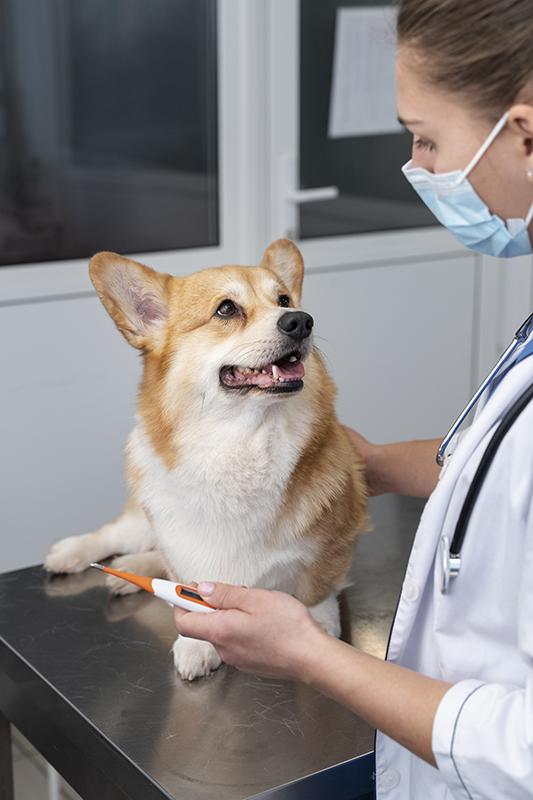 تم : دامپزشکی بالینی
قالب پاورپوینت دامپزشکی
تب سگ
فهرست مطالب
در مورد بیمار
رفتار
01
04
می توانید موضوع بخش را در اینجا توضیح دهید
می توانید موضوع بخش را در اینجا توضیح دهید
بحث
نظارت بر بیمار
05
02
می توانید موضوع بخش را در اینجا توضیح دهید
می توانید موضوع بخش را در اینجا توضیح دهید
تشخیص
03
می توانید موضوع بخش را در اینجا توضیح دهید
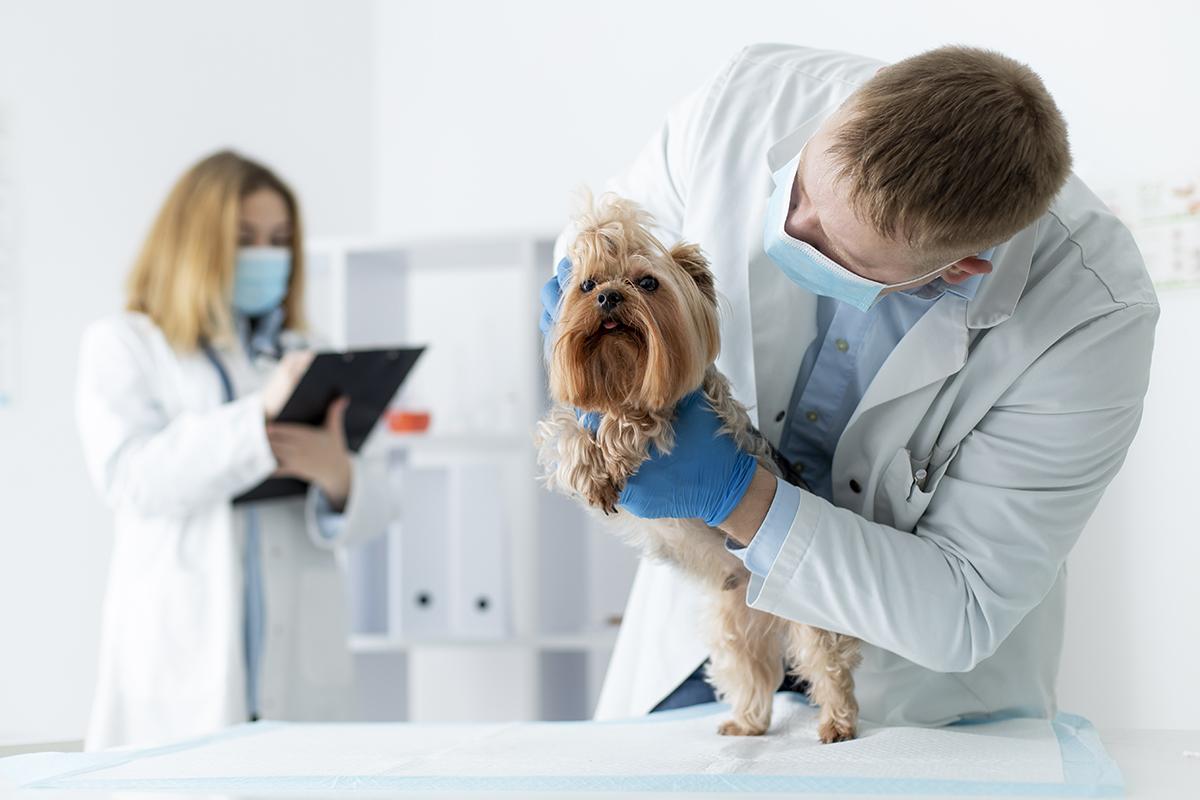 معرفی
در اینجا می توانید شرح مختصری از موضوعی که می خواهید در مورد آن صحبت کنید ارائه دهید. به عنوان مثال، اگر می خواهید در مورد عطارد صحبت کنید، می توانید بگویید که این سیاره کوچکترین سیاره در کل منظومه شمسی است.
یافته ها
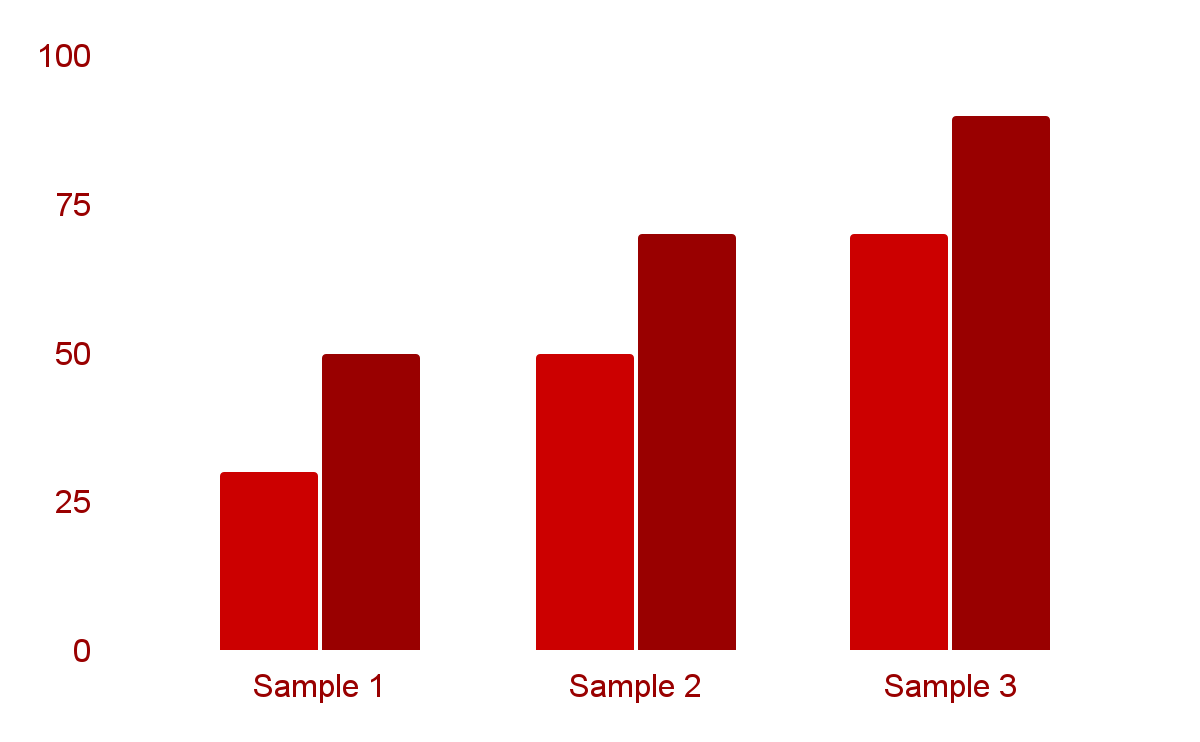 بیماری قارچی
قالب پاورپوینت دامپزشکی قابل ویرایش می باشد
لوپوس سیستمیک
قالب پاورپوینت دامپزشکی قابل ویرایش می باشد
پیوند موجود در نمودار را دنبال کنید تا داده‌های آن را تغییر دهید و سپس پیوند جدید را در اینجا جای‌گذاری کنید. برای اطلاعات بیشتر اینجا را کلیک کنید
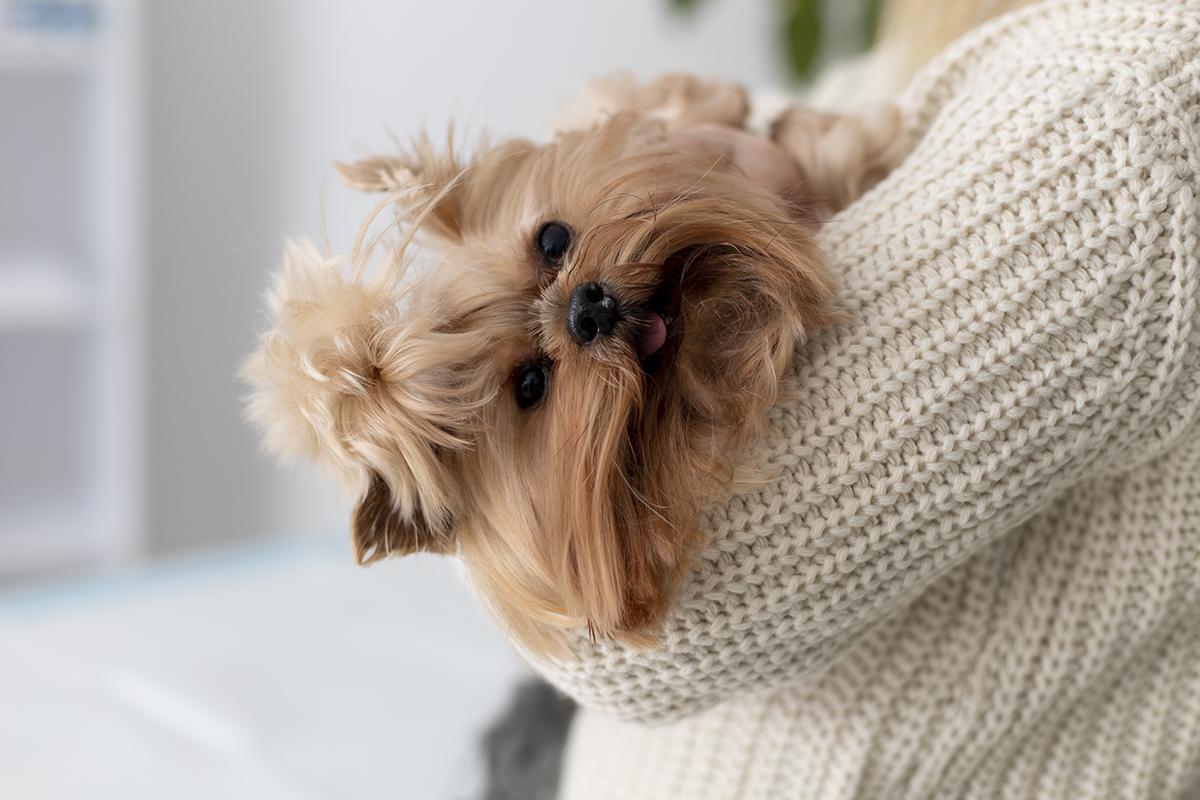 خلاصه بحث
آیا می دانید چه چیزی به شما کمک می کند تا نظر خود را روشن کنید؟
لیست هایی مانند این:
آنها ساده هستند
شما می توانید ایده های خود را به وضوح سازماندهی کنید
خرید شیر را هرگز فراموش نخواهید کرد!
و مهم‌ترین چیز: مخاطب از ارائه شما غافل نخواهد شد
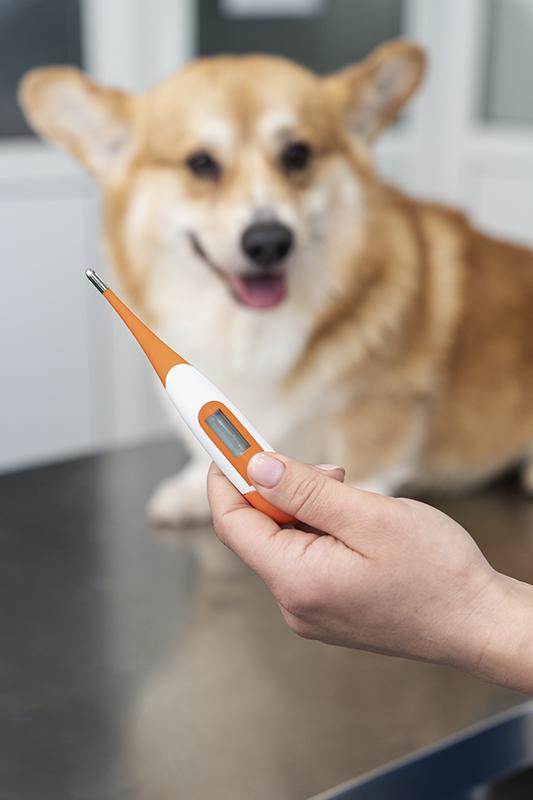 رفتار
عنوان در اینجا
قالب پاورپوينت حرفه ای ، قابل ویرایش ، جهت استفاده در جلسات دفاع رساله ، پایان نامه ، پروپوزال و سمینار و .... می باشد.
عنوان در اینجا
قالب پاورپوينت حرفه ای ، قابل ویرایش ، جهت استفاده در جلسات دفاع رساله ، پایان نامه ، پروپوزال و سمینار و .... می باشد.
موارد منع مصرف و نشانه ها
دلیل شروع درمان را در اینجا شرح دهید
دلیل شروع درمان را در اینجا شرح دهید
دلیل شروع درمان را در اینجا شرح دهید
دلیل شروع درمان را در اینجا شرح دهید
دلیل شروع درمان را در اینجا شرح دهید
دلیل شروع درمان را در اینجا شرح دهید
دلیل شروع درمان را در اینجا شرح دهید
دلیل شروع درمان را در اینجا شرح دهید
آیکون های دامپزشکی